Mental Health Council of Australia
mental health: the national picture1 may 2014
Update on mental health nationally
National Mental Health Commission review of MH services
National Commission of Audit / 2014 Budget
Welfare System Review
National Disability Insurance Scheme
[Speaker Notes: National Mental Health Commission review of MH services
Timing has been tight and there has been much less opportunity for us to input than ideal
Have already submitted an interim report end of Feb
Draft report will be submitted by the end of May
Final report to government later in the year
We have provided a submission and is on the MHCA website
Commonwealth state divide – calls for a national agreement.
.



National Commission of Audit / 2014 Budget
Report will possibly be released in the last week before budget.
The government have advised that they are deferring consideration of MH until the outcomes of the review.

There will be some welfare issues in the budget – but we know that these will be different from the outcomes of the welfare system review.
One leak has been that people recently qualified for DSP will be reassessed by a specialised medical team.
We question the capacity of GPs to make a functional assessment

Welfare system review
We know that the welfare system review will be taking a much longer term view and we know they are basing it on the NZ model.
Handout.]
Mental Health Council of Australia
NDIS and mental health:the national picture1 may 2014
Where are we at?
Many unanswered questions
Only one launch site actively transitioning mental health clients
Fundamental policy concerns
Major implementation challenges
Where do we need to head?
We need to defend:
Flexible access
Multiple levels of assistance
Recovery principles
Consumer and carer inclusion
Whole of life support
A specialised workforce
Where do we need to head?
We need to defend:
Flexible access
Multiple levels of assistance
Recovery principles
Consumer and carer inclusion
Whole of life support
A specialised workforce
The NDIS can deliver:
Where do we need to head?
We need to defend:
Flexible access
Multiple levels of assistance
Recovery principles
Consumer and carer inclusion
Whole of life support
A specialised workforce
The NDIS can deliver:
Additional resources
Long-term commitment
Portability
Choice and control
What do we need to avoid?
What do we need to avoid?
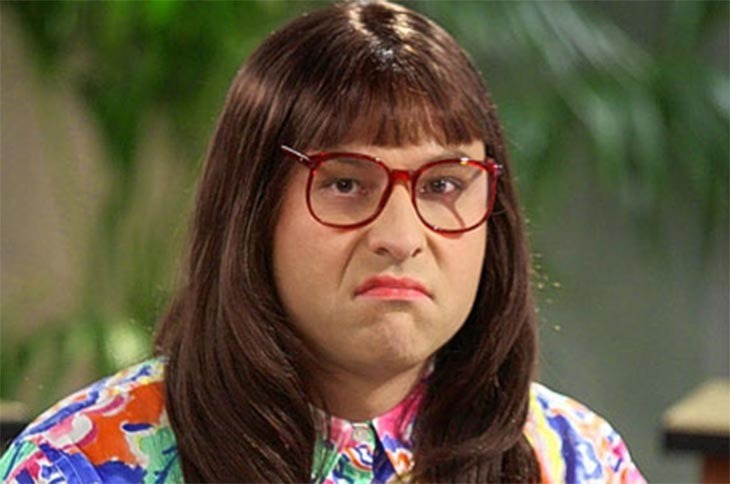 Computer says no.
Key policy and implementation issues
Policy
Scheme design
Permanency of impairment
Early intervention
Implementation issues
Unplanned implementation
Key policy challenges
Permanency of impairment
Key policy challenges
Permanency of impairment
In-scope programs and services
Key policy challenges
Permanency of impairment
In-scope programs and services
Early intervention
Key policy challenges
Permanency of impairment
In-scope programs and services
Early intervention
Episodic need
Key policy challenges
Permanency of impairment
In-scope programs and services
Early intervention
Episodic need
Implications for:
Service quality
Service access
Financial sustainability
Links to other systems
Key implementation issues:What is happening in other trial sites?
NDIA capability review
Launch site specific design
Local NDIA flexibility
National approach? Evaluation?
Safeguards and safety-nets
[Speaker Notes: Move to Geelong,
Recent changover of staff

Bilateral agreements
Hunter community of practice
PHaMs in Hunter]
Key implementation issues
The assessment process
Self-referral
Supported decision making
Organisational readiness
Workforce
Pricing and support clusters
NDIA response
2013 little awareness MH issues
Trial site experience
Early 2014 - report on MH issues
Invitation for proposal from MHCA
April 2014 - appointment of Mental Health Advisor
[Speaker Notes: Apart from local flexibility at NDIA offices, which has been good but has required building a relationship and negotiation]
MHCA proposal:A path forward
[Speaker Notes: The NDIA invited the MHCA to put a proposla for how to fix these issues.

Was developed without consultation with the sector.
We can Consult now –particularly interested in consumer and carer input.

Put together an interim transition plan – for 3 years while we sort these issues out.]
MHCA proposal:A path forward
Quarantine funding for mental health/psychosocial disability ($2.1 billion for Tier 3 and Tier 2)
A path forward
Quarantine funding for mental health/psychosocial disability ($2.1 billion for Tier 3 and Tier 2)
Use evidence to better describe the target population for Tier 3
A path forward
Continue funding in-scope services for three years
MHCA: A path forward
Continue funding in-scope services for three years
Tier 2 services to be block-funded
MHCA: A path forward
Continue funding in-scope services for three years
Tier 2 services to be block-funded
Re-align assessment and planning processes for Tier 3 participants
MHCA: path forward
Extensive consultation and targeted research
MHCA: A path forward
Extensive consultation and targeted research
Establishing formal consultation processes with non-government stakeholders
The MHCA’s capacity building project
Online information hub www.mhca.org.au Now!
Regular e-bulletins Please register
Information resources for consumers and carers February
Workshops for service providers on organisational readiness April
Community of practice webinars May
Ongoing 2014-2016
[Speaker Notes: National workshops with consumer and carer representatives
National stakeholder forum
Final needs assessment]
The MHCA’s capacity building project
Draft Information resources for consumers and carers
Recovery focussed assessment process
Supported decision making
Carers and respite
Pricing and support clusters
[Speaker Notes: National workshops with consumer and carer representatives
National stakeholder forum
Final needs assessment]
MHCA Capacity Building Project
www.mhca.org.au
Proposal to NDIA
Policy position paper
MHCA capacity building project 
Contact us at ndis@mhca.org.au
What you can do
Join our network
Give us your views
Contacts:
Josh Fear, Liz Ruck, Travis Gilbert
website: www.mhca.org.auemail: ndis@mhca.org.auphone: 02 6285 3100
Mental Health Council of Australia
NDIS and mental health:Any Questions?website: www.mhca.org.auemail: ndis@mhca.org.auphone: 02 6285 3100